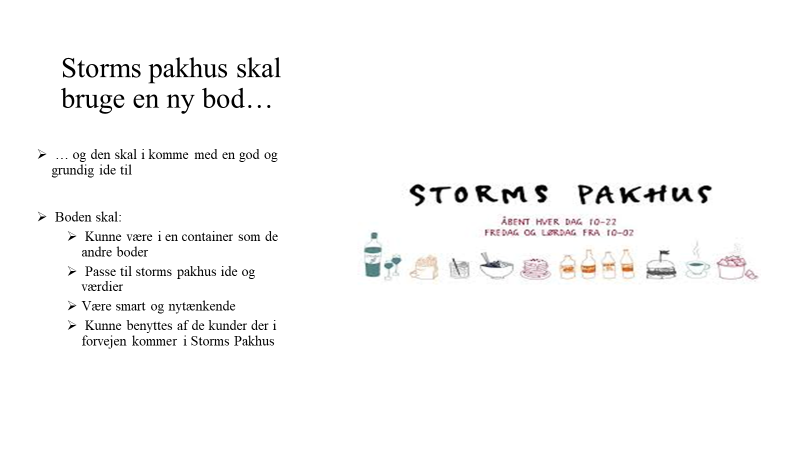 Præsentation af vores uddannelser
Tietgenskolens ambassadører fortæller…..

Deres valg af ungdomsuddannelse
Hverdagen på Tietgen EUD/EUX
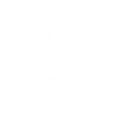 Tietgen EUX
Universitetsuddannelser LVU
Kunstneriske uddannelser
Politi og forsvar
Maritime uddannelser
+ andre videregående uddannelser
Job
Professionsbachelor MVU
Akademiuddannelser AK
Gymnasiale uddannelser
HHX  STX  HTX  HF
Erhvervsuddannelser EUD
m/u EUX
20/20      EUD10      FGU (AGU, PGU, EGU)        Andet
10. klasse
10. klasse
Grundskolens 9. klasse
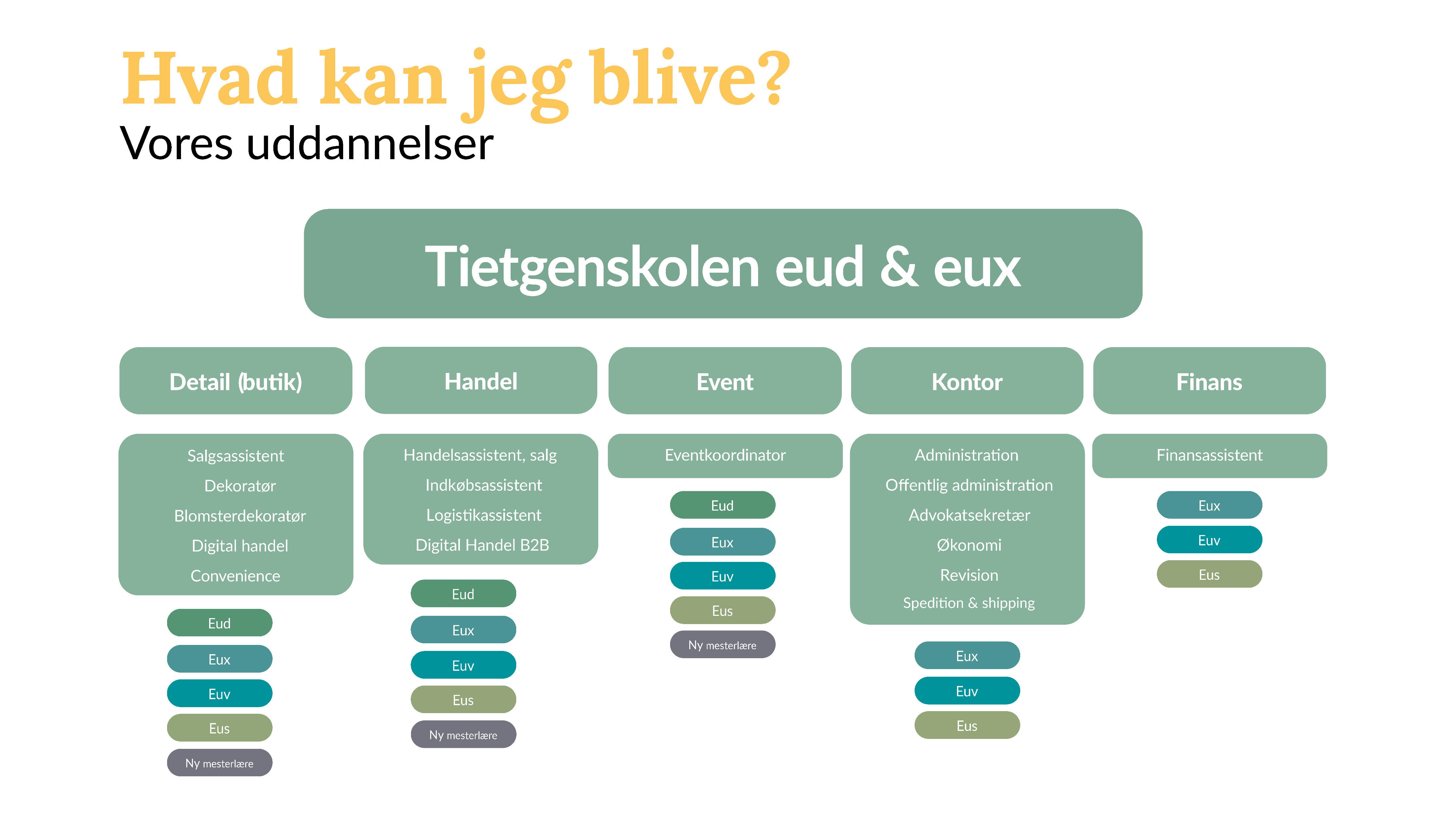 Hvad er 10. Business?
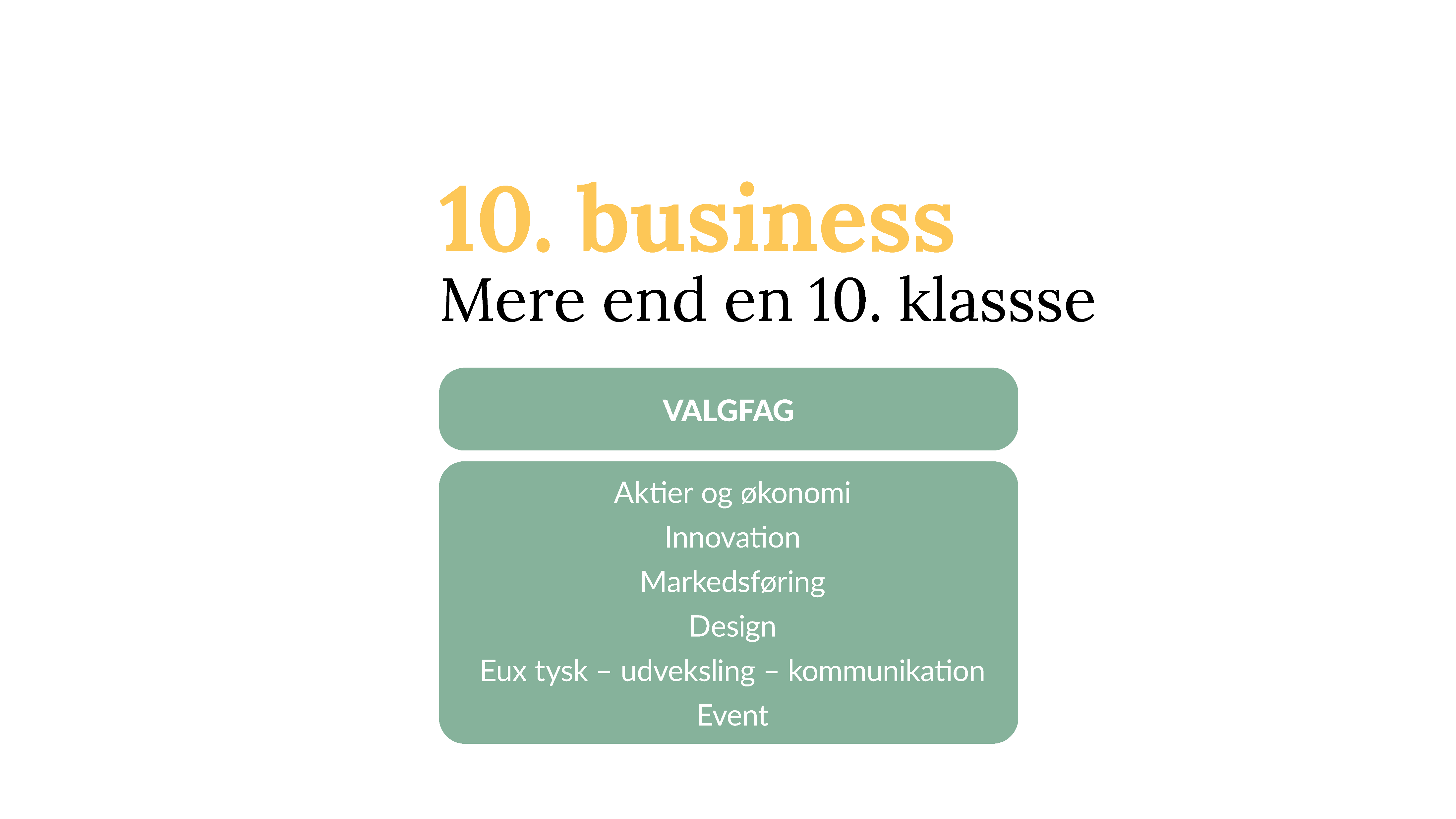 Folkeskolens obligatoriske 10. klasse fag: dansk, engelsk, matematik

Grundforløb 1 fra eux business: dansk C, engelsk C, samfundsfag C og valgfag 

Adgangsgivende til EUX, HHX, STX, HTX og HF
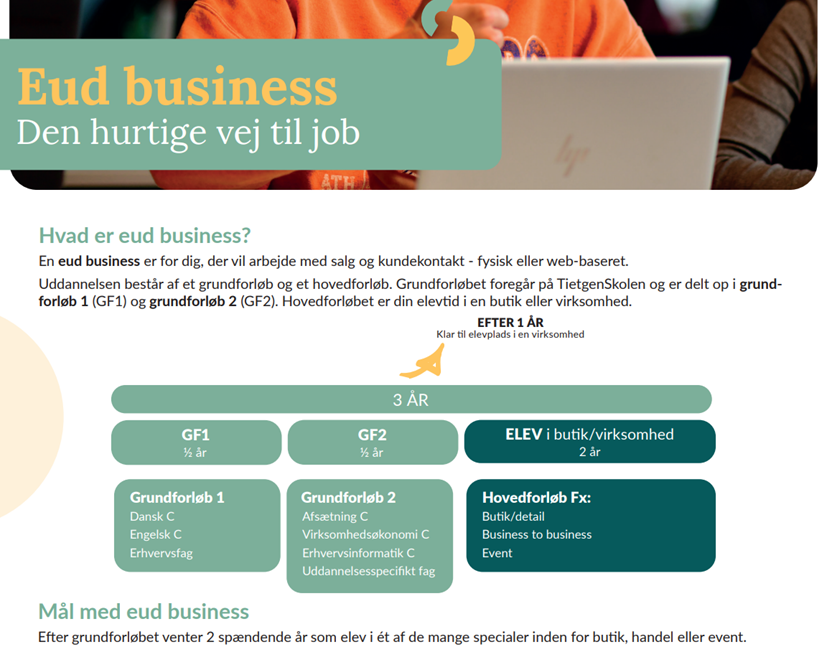 Mød Sofie, der er detailelev hos Føtex i Nyborg. - YouTube
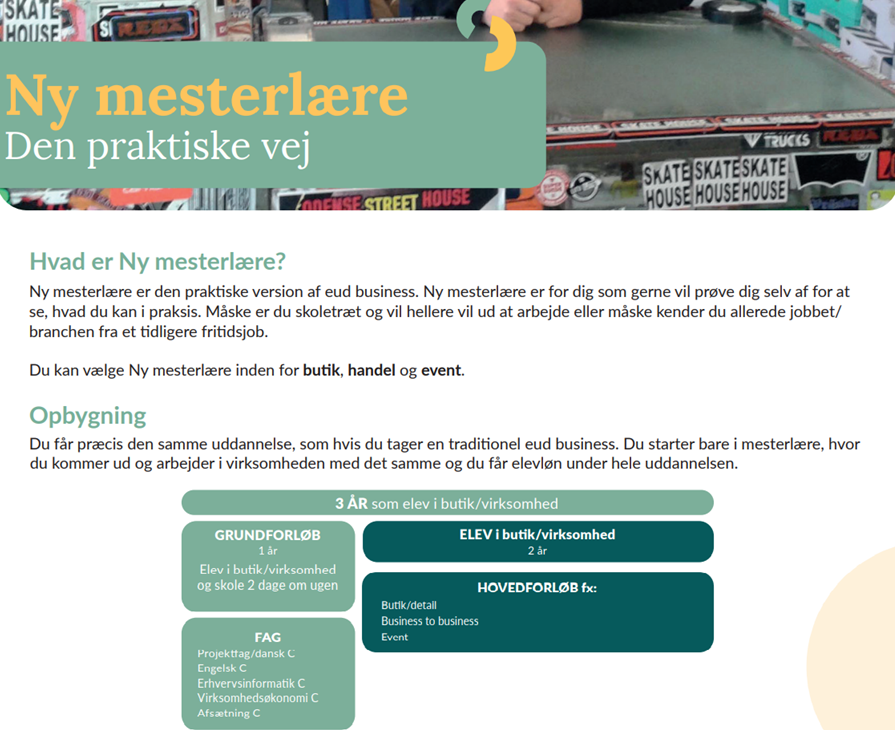 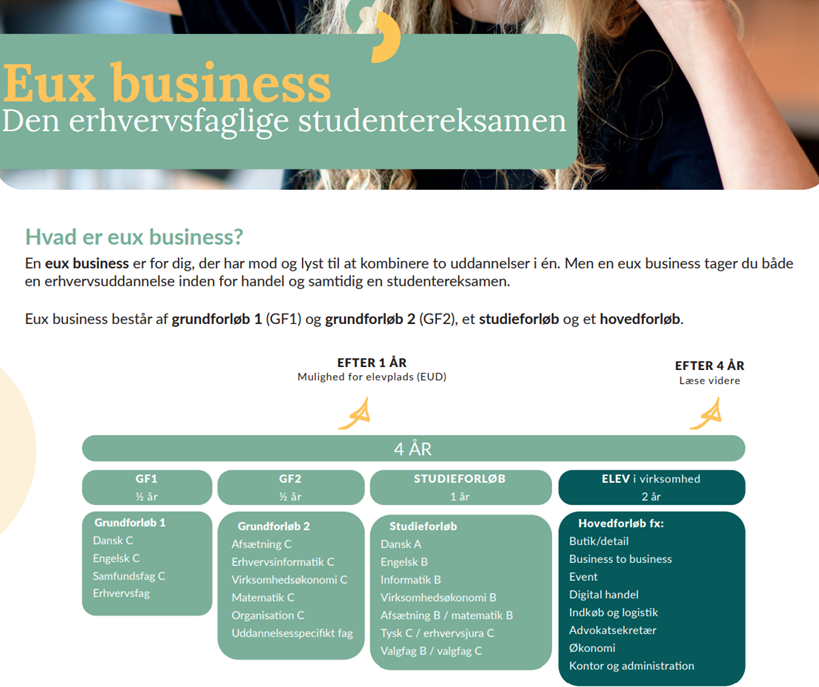 Mød shippingelev Christian hos Uni-Tankers
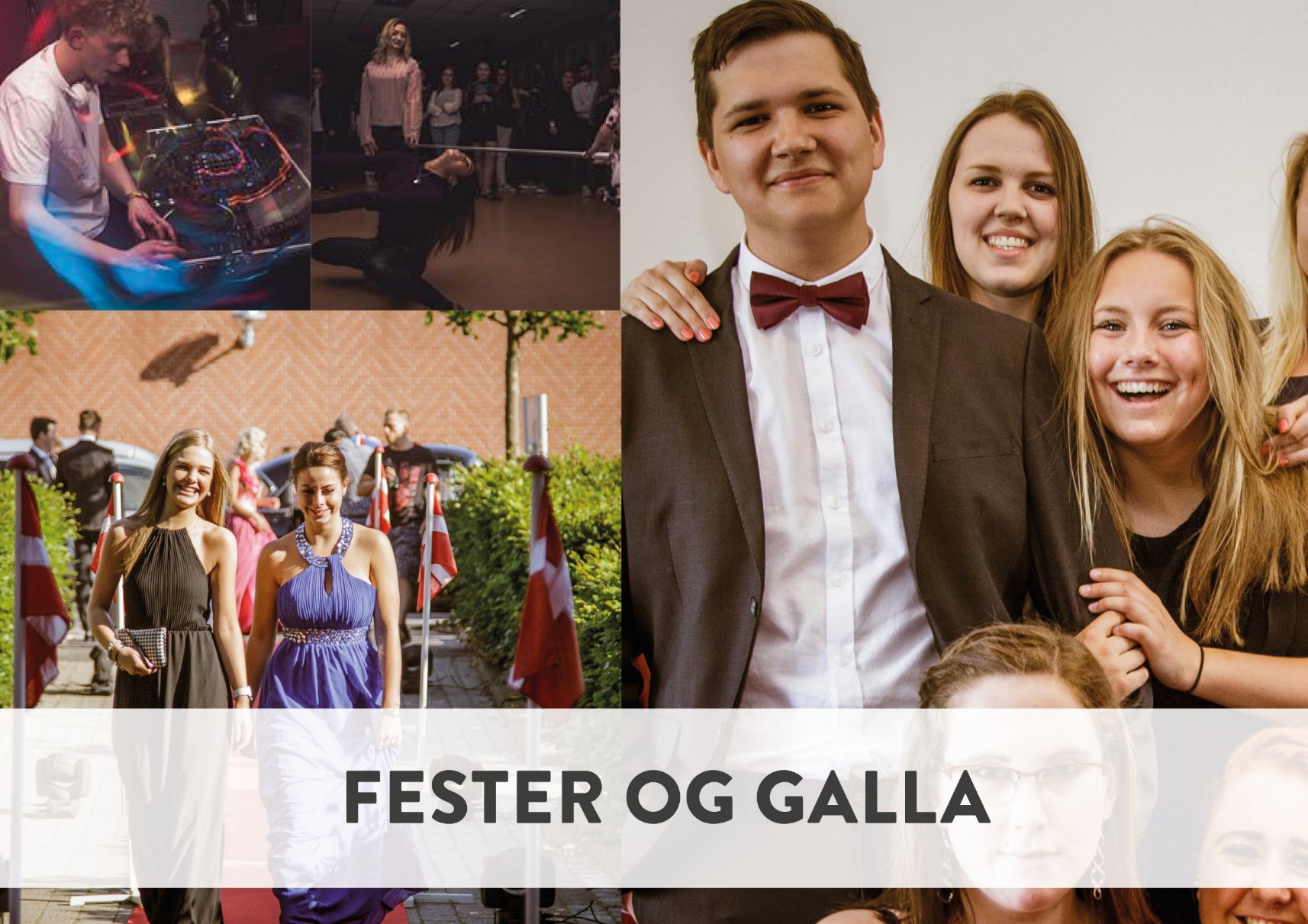 Virkelighedsnær undervisning

Lærere med erfaring fra den virkelige verden
Virksomhedsopgaver
VR-briller og robotteknologi
Praktik på GF1 og GF2
Karrieremesse på Rådhuset
Business-talent
Og hvad ellers….

Elevråd
Ambassadør
International ophold i Brighton eller Dublin
Fodboldturneringer
Teambuilding
Netwerk –styrke fællesskabet
Fredagscafé, fester på HHX og galla
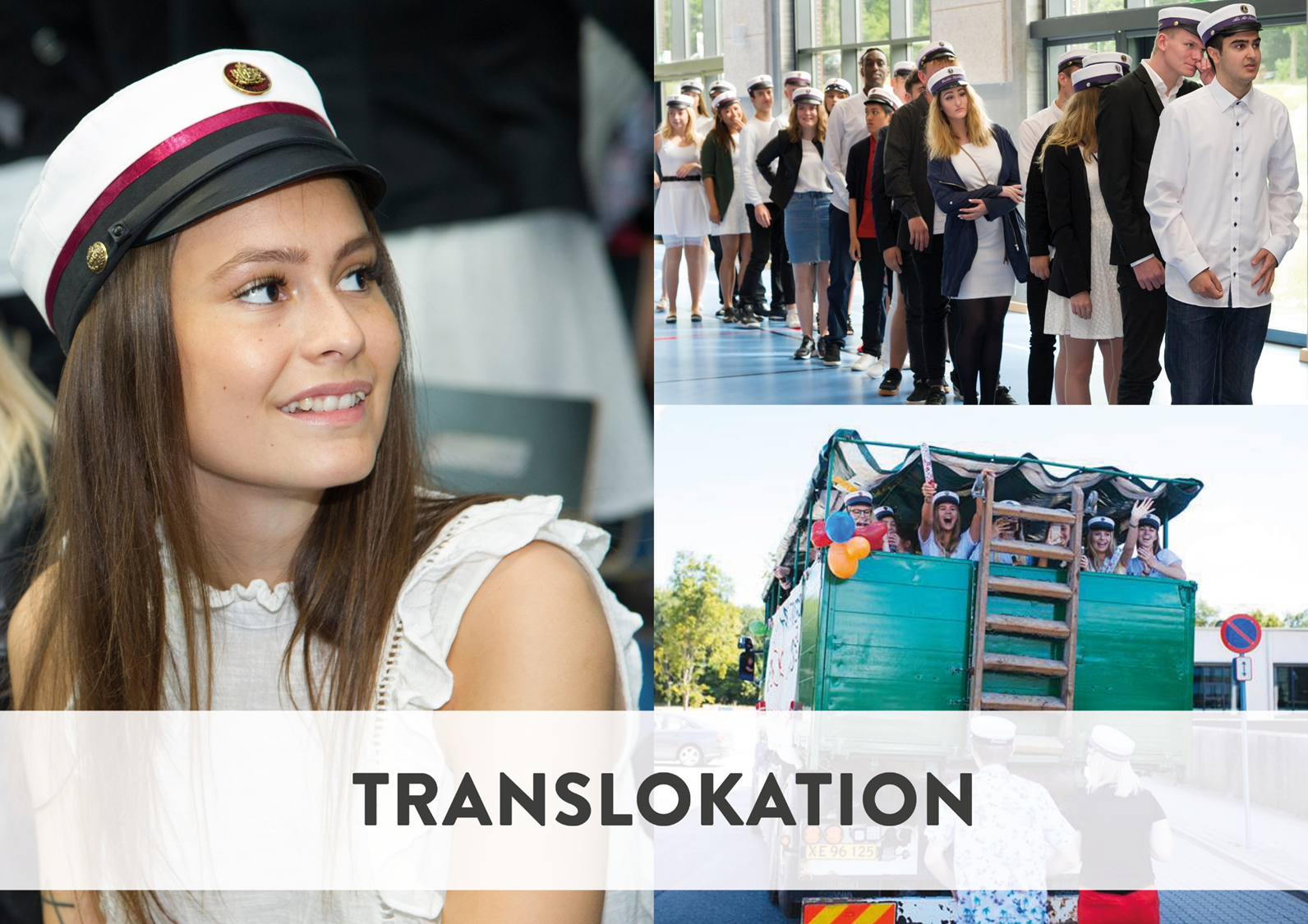 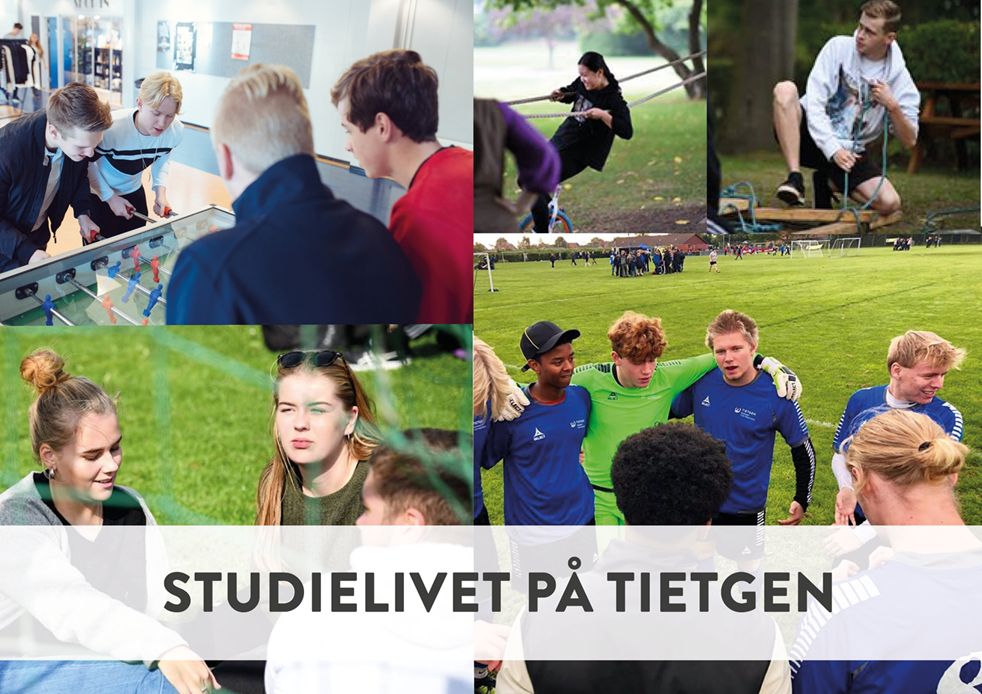 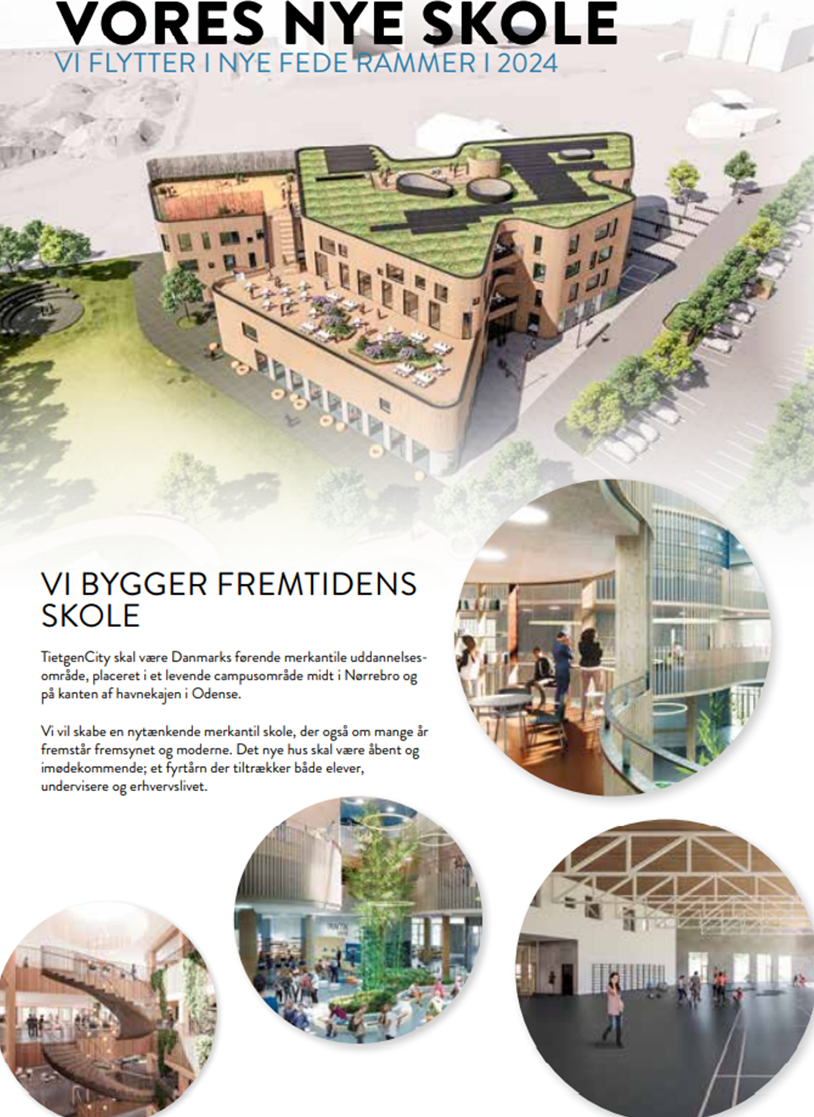 TietgenCity 2024  
En nytænkende merkantil skole
På kanten af havnekajen